Énoncé du problème
Soit une population de bactéries qui se développent dans un milieu favorable (listeria dans du fromage au lait cru).
On veut connaître le nombre de bactéries au cours du temps afin de déterminer une date limite de consommation (= temps au-delà duquel le nombre de bactéries devient dangereux pour la santé).
Schéma du problème
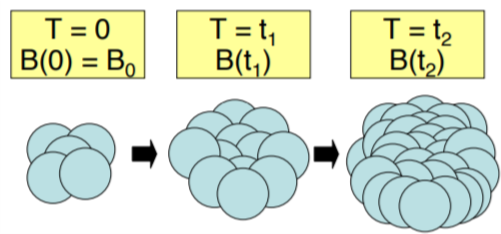 Hypothèse simple :
La "Production" de bactéries est proportionnelle au nombre de bactéries présentes à chaque instant.
et donc, par unité de temps, la production est égale à:
Ce qui, pour un intervalle de temps très petit (en théorie aussi petit soit-il !) peut s’écrire :
EQUATIONS DIFFERENTIELLES
1 ) RESOLUTON DE L'EQUATION DIFFERENTIELLE : 
y '  = a y  ( a≠ 0 )


2 )  RESOLUTION DE L'EQUATION DIFFERENTIELLE :   
 y '  = a y + b ( a≠ 0 )
A ) SOLUTION GENERALE
Démonstration
Montrons que les fonctions  fk  sont solutions de l’équation différentielle y ' = a y .

Démontrons que les fonctions fk sont les seules solutions.
Pour cela, supposons qu'une fonction g est solution de
 y ' = a y  et notons z la fonction définie pour tout réel x par :
z ( x ) = g ( x ) e - a x
B ) Condition initiale
Démonstration
Ainsi il n’y a qu’une seule valeur possible pour  k  et 


La fonction  f  est donc définie sur IR par:
2 ) RESOLUTON DE L'EQUATION DIFFERENTIELLE : 
y '  = a y + b  ( a≠ 0 )
A ) SOLUTION GENERALE
Démonstration
B ) Condition initiale
Démonstration